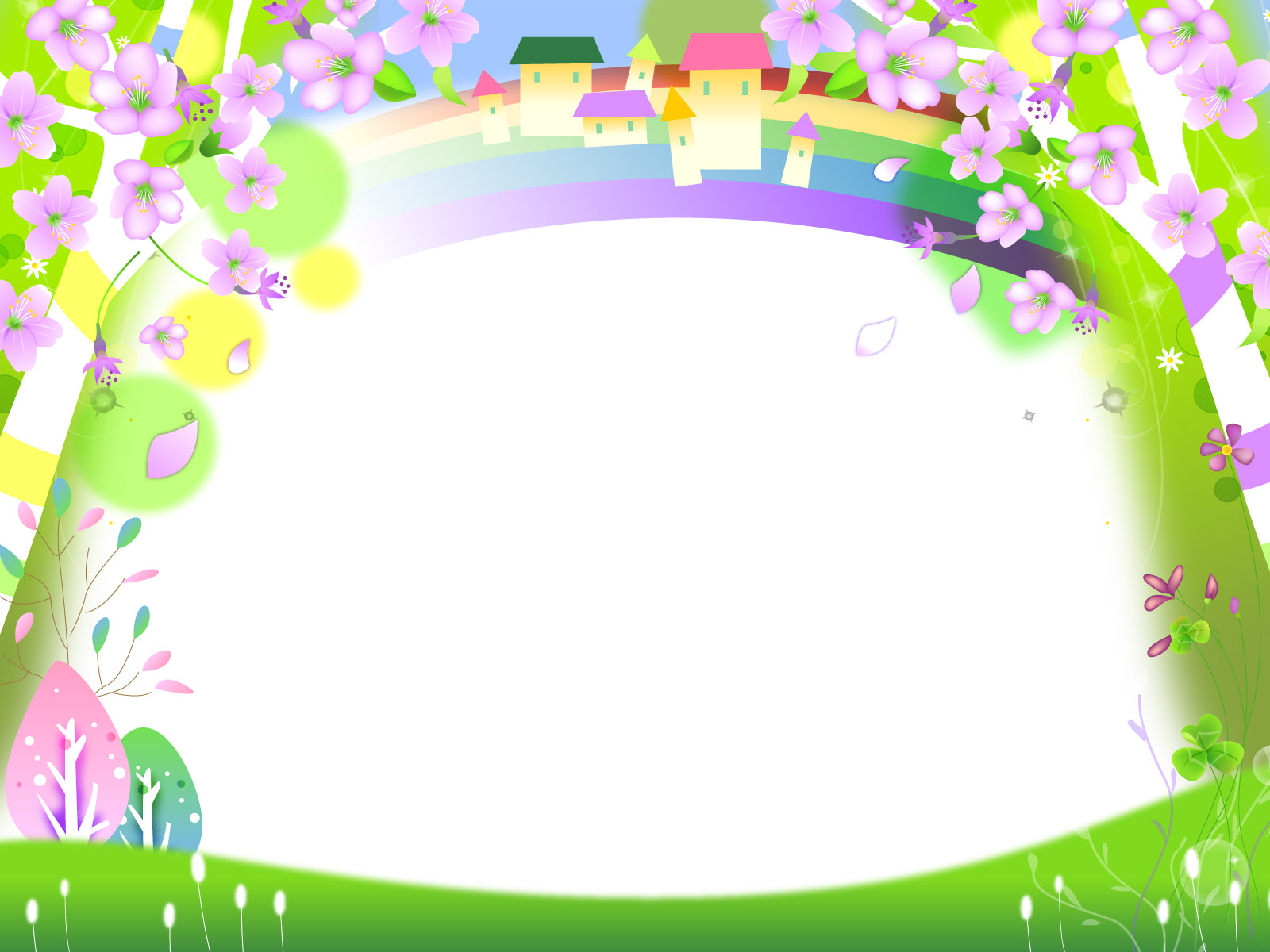 КГУ «Специальный детский сад «Бөбек» отдела образования Абайского района управления образования Карагандинской области
«Экология в мире профессий!»
Занятие по ознакомлению с окружающим миром в группе предшкольной подготовки
Воспитатель Цветкова Н.В.
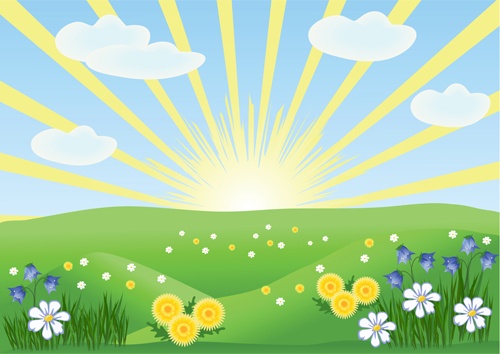 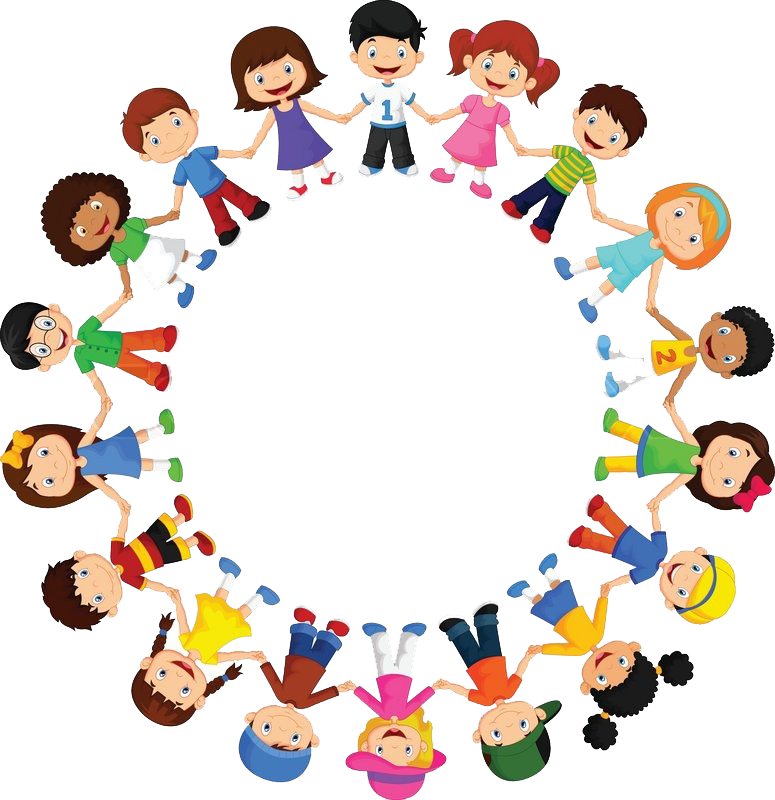 Круг
радости
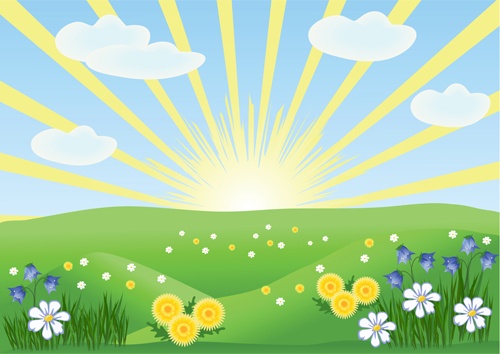 Здравствуй, солнце золотое!
Здравствуй, небо голубое!
Здравствуйте, мои друзья!
Всех вас рада видеть я!
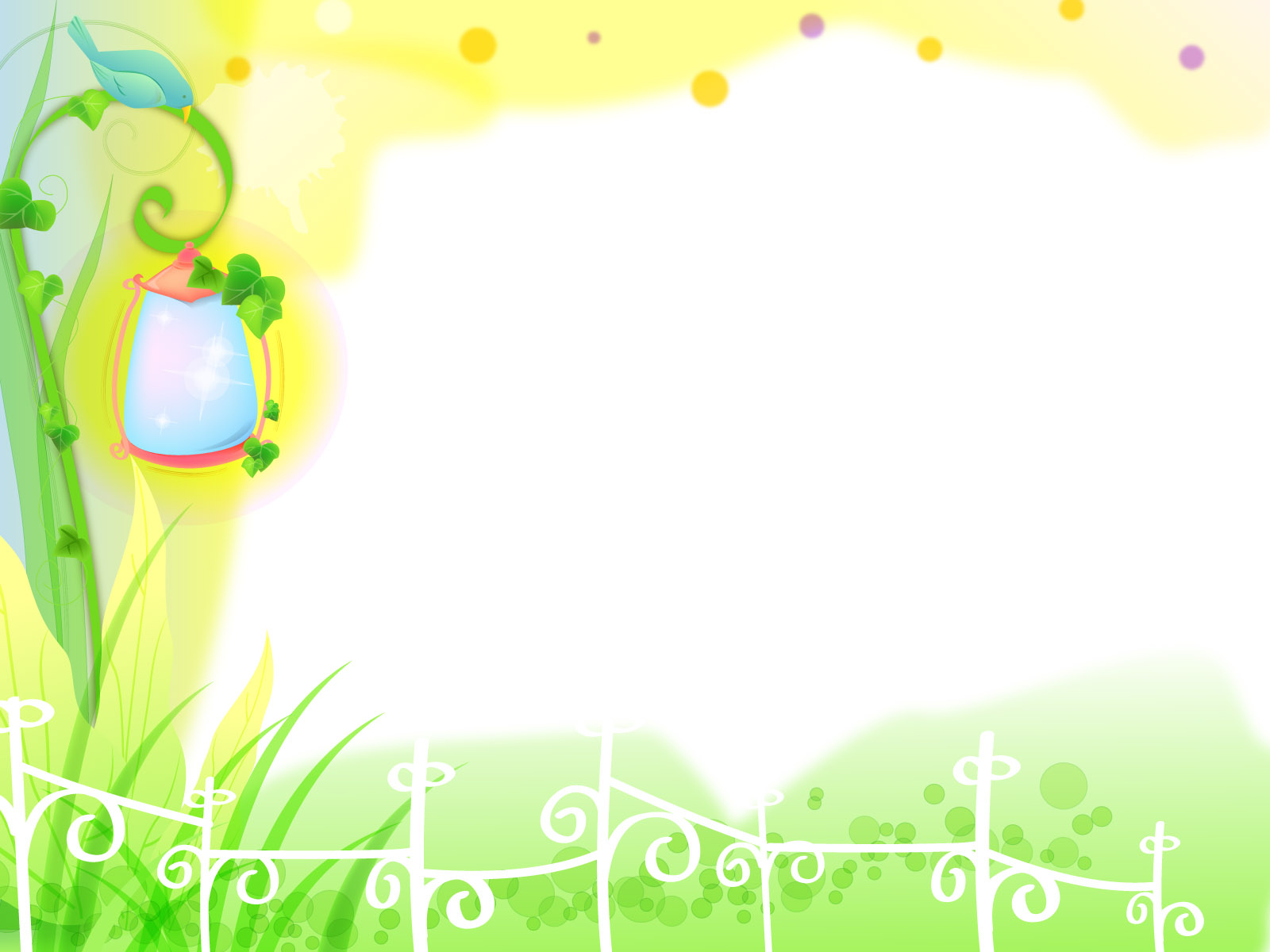 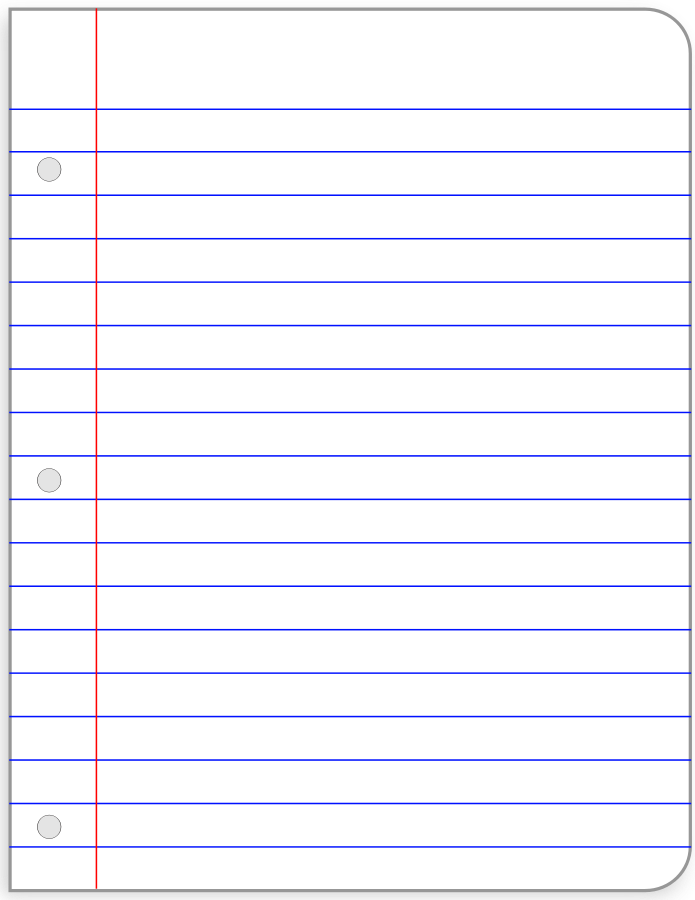 Дорогие ребята!
У моих друзей в Цветочном городе есть профессии: Тюбик – художник, Гусля – музыкант, Пилюлькин - доктор, Винтик и Шпунтик – механики, а я не могу  выбрать себе профессию по душе.
Помогите мне выбрать профессию!
Незнайка
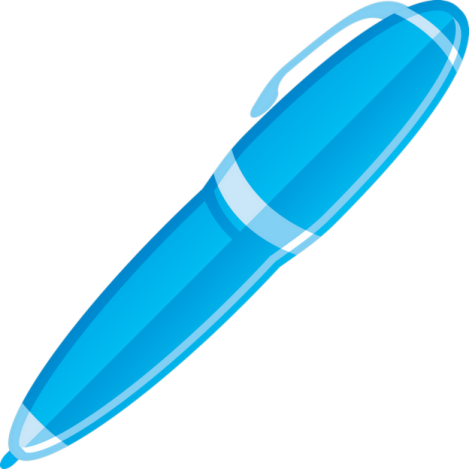 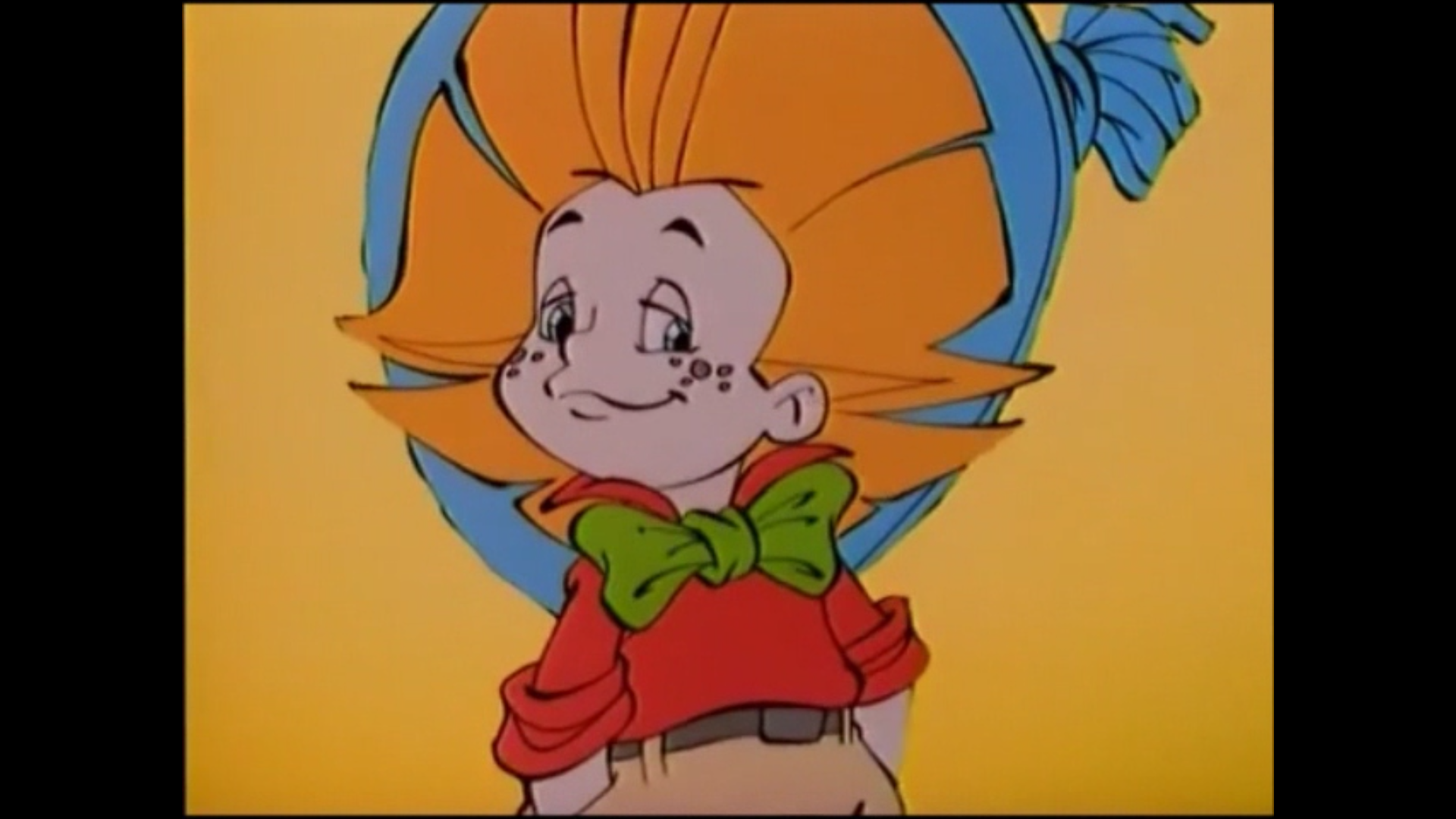 Дидактическая игра «Назови профессии»
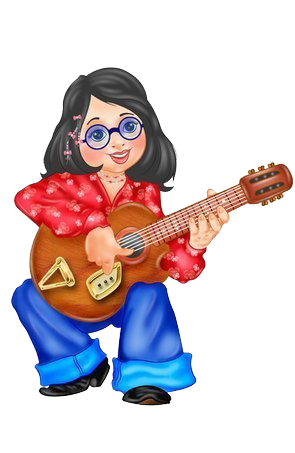 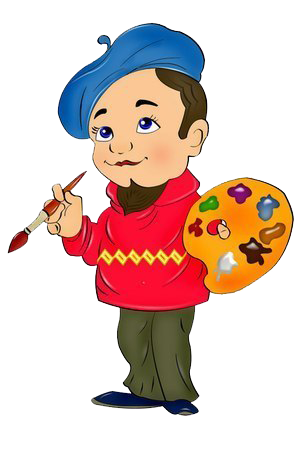 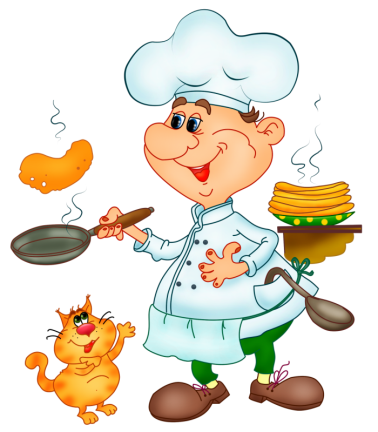 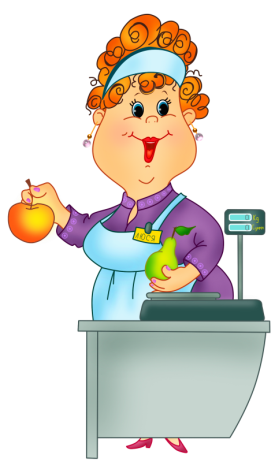 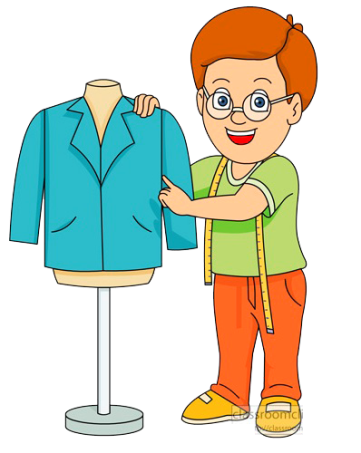 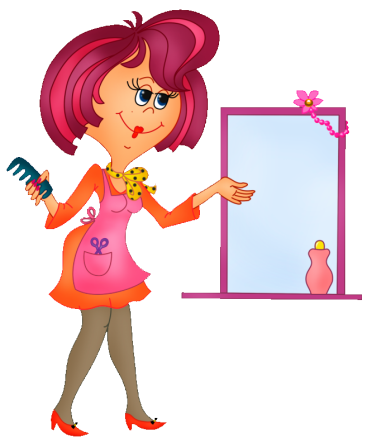 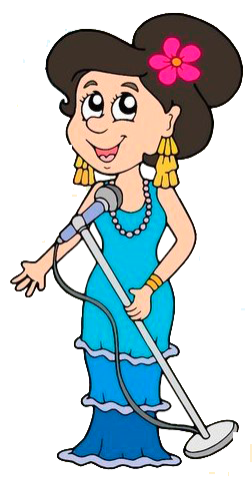 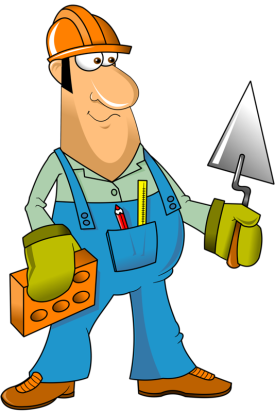 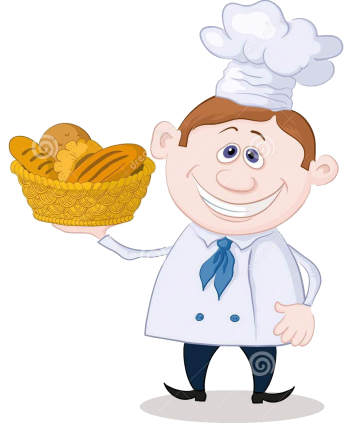 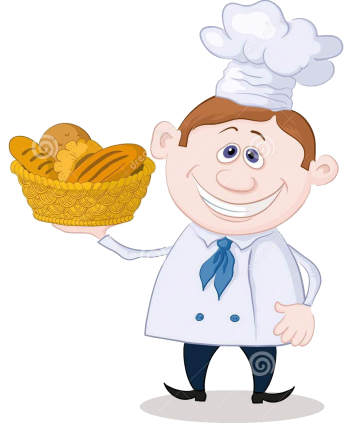 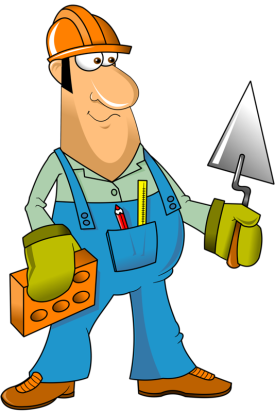 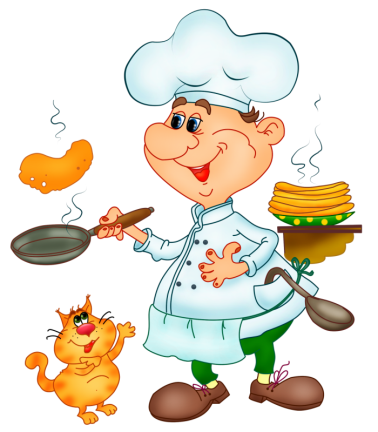 Құрылысшы
Аспазшы
Наубайшы
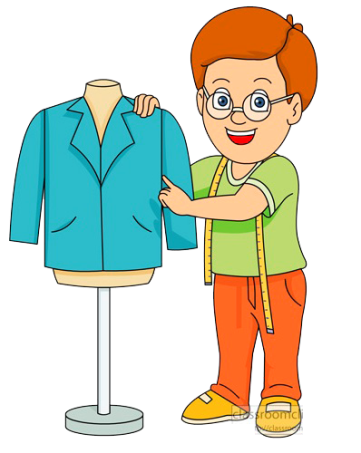 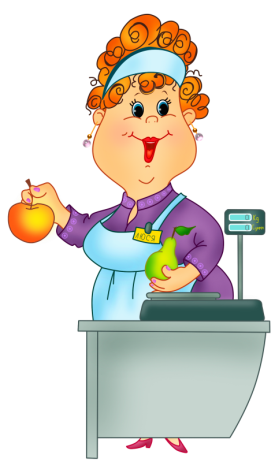 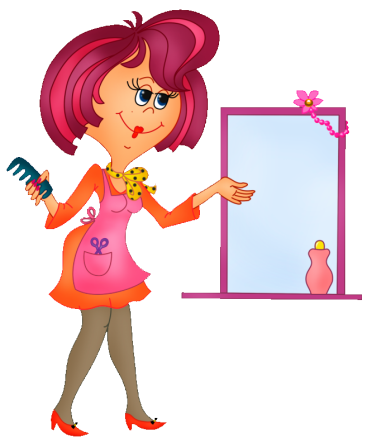 Шаштараз
Сатушы
Тігінші
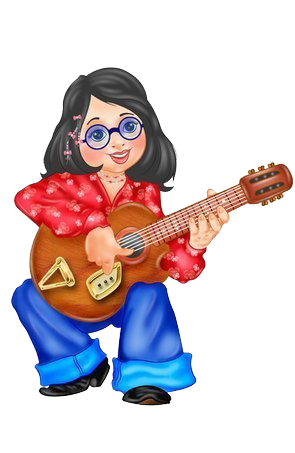 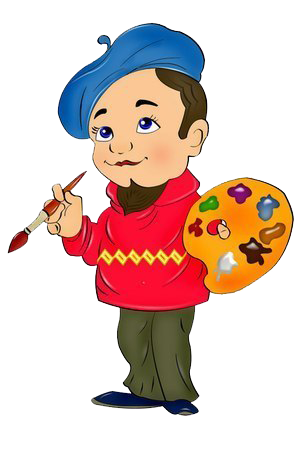 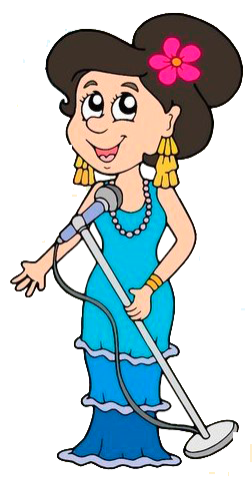 Суретші
Әнші
Музыкант
Дидактическая игра 
«Угадай, какая  профессия  у человека?»
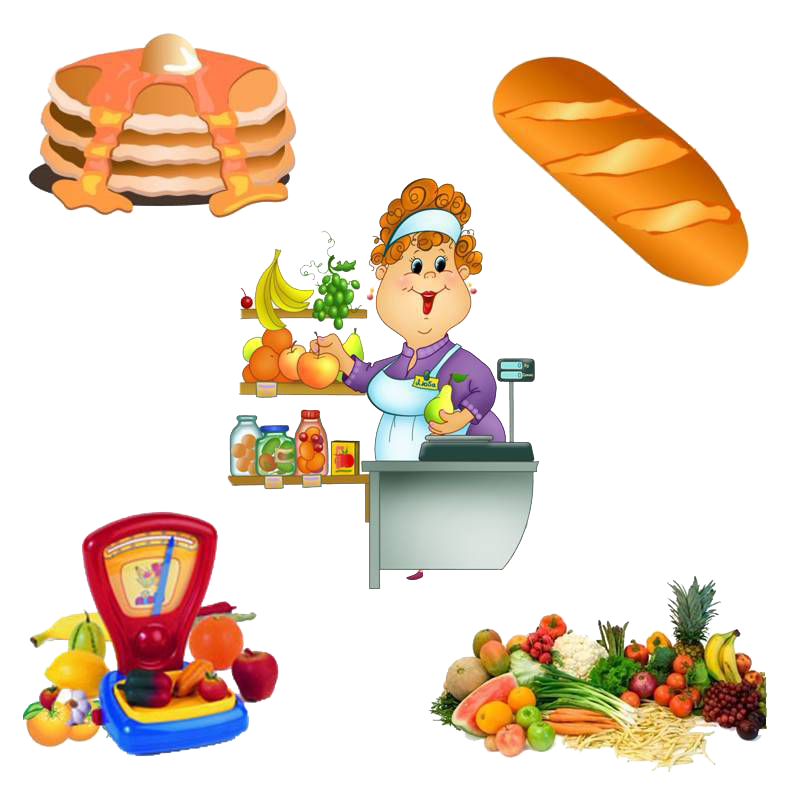 ?
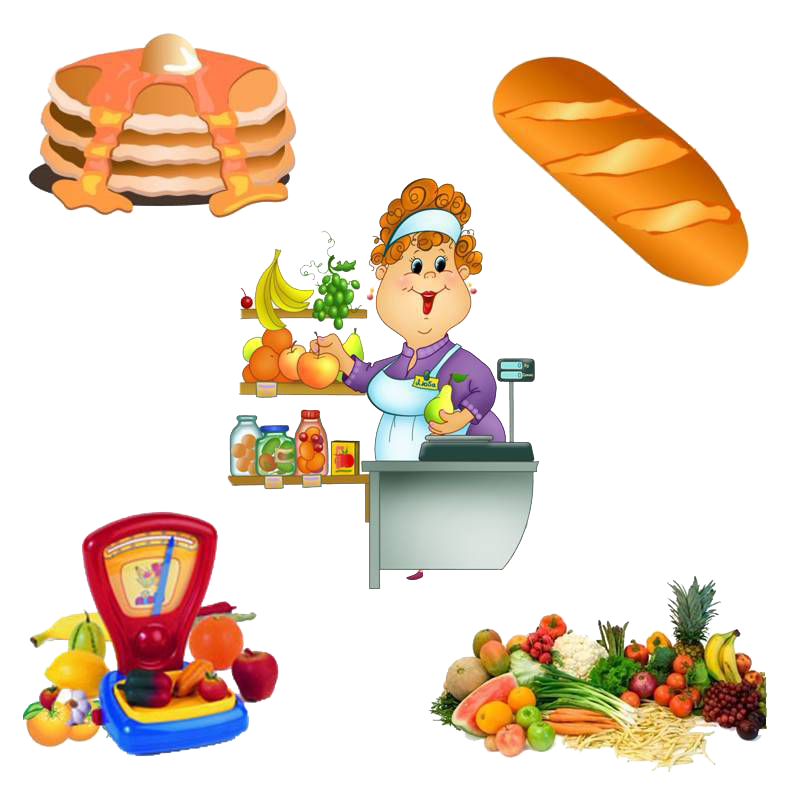 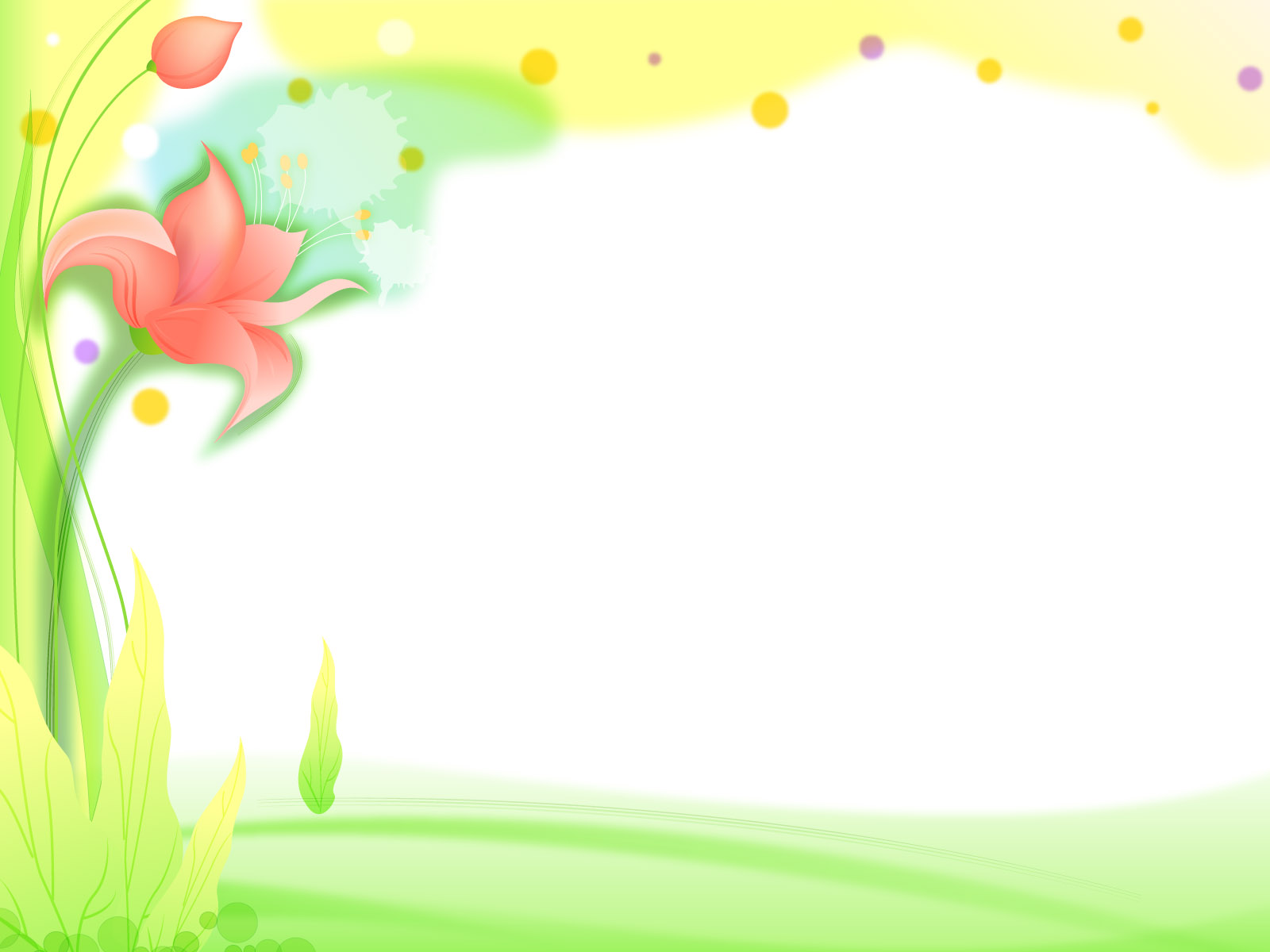 Игра «Закончи пословицы»
Кто не работает, 
тот …
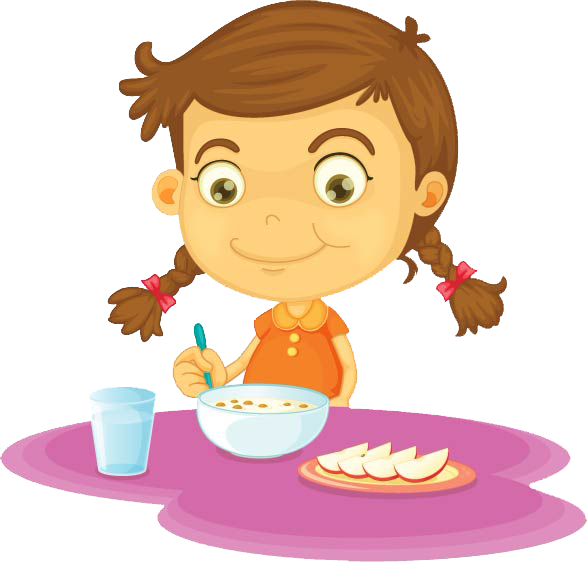 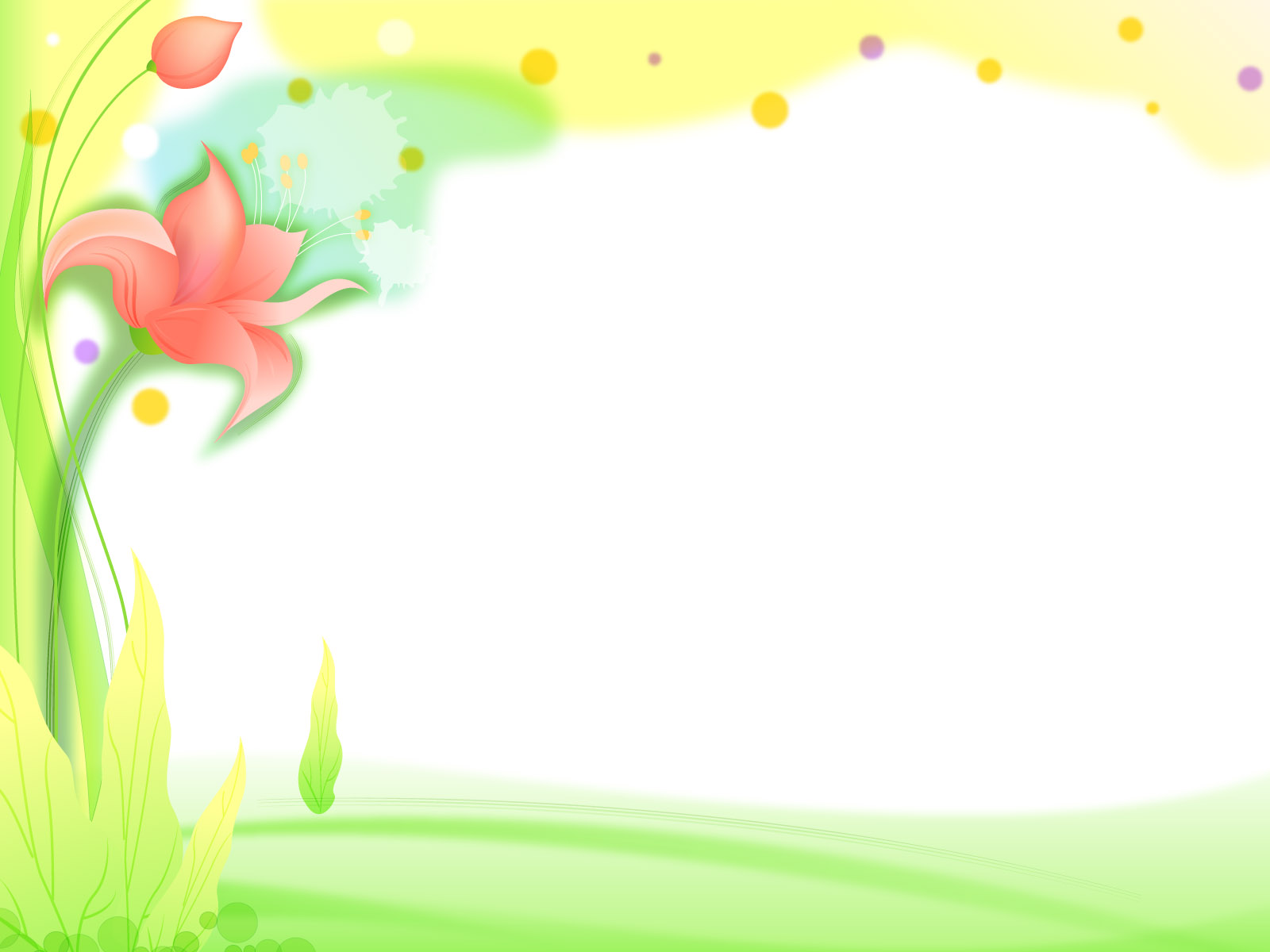 Хочешь есть калачи, 
не …
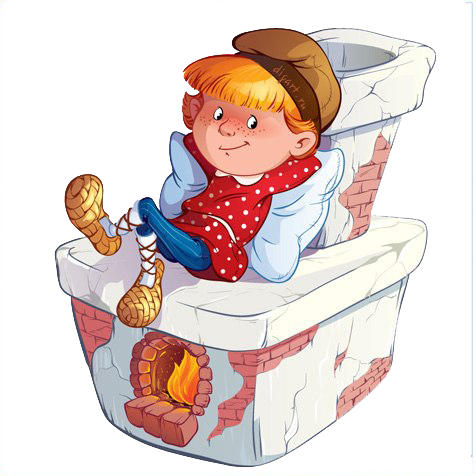 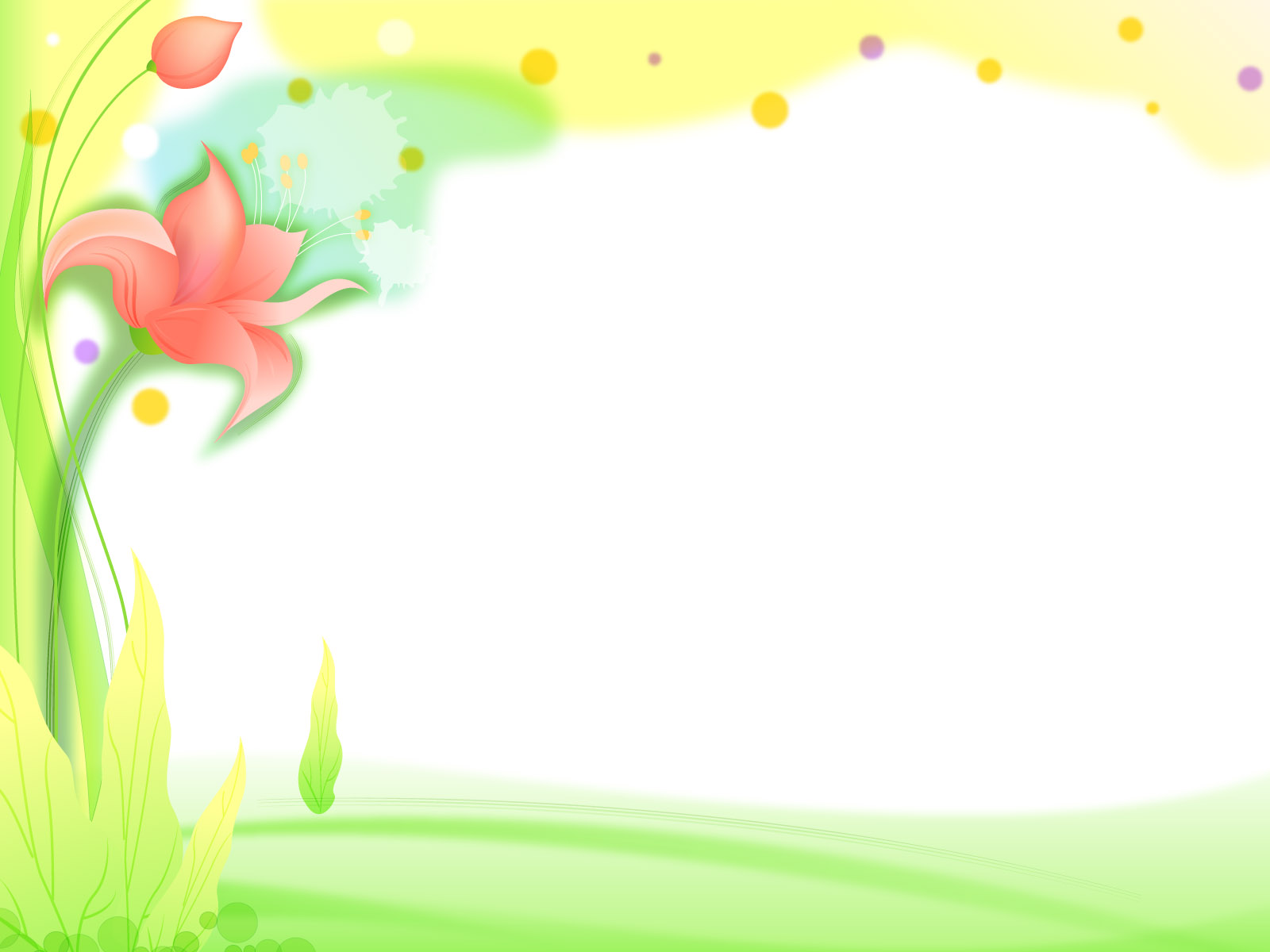 Труд человека кормит, а лень …
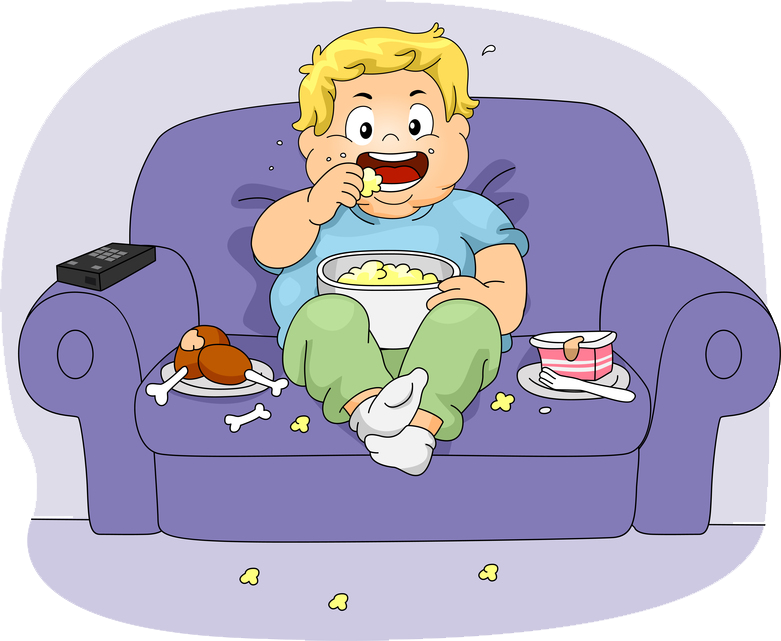 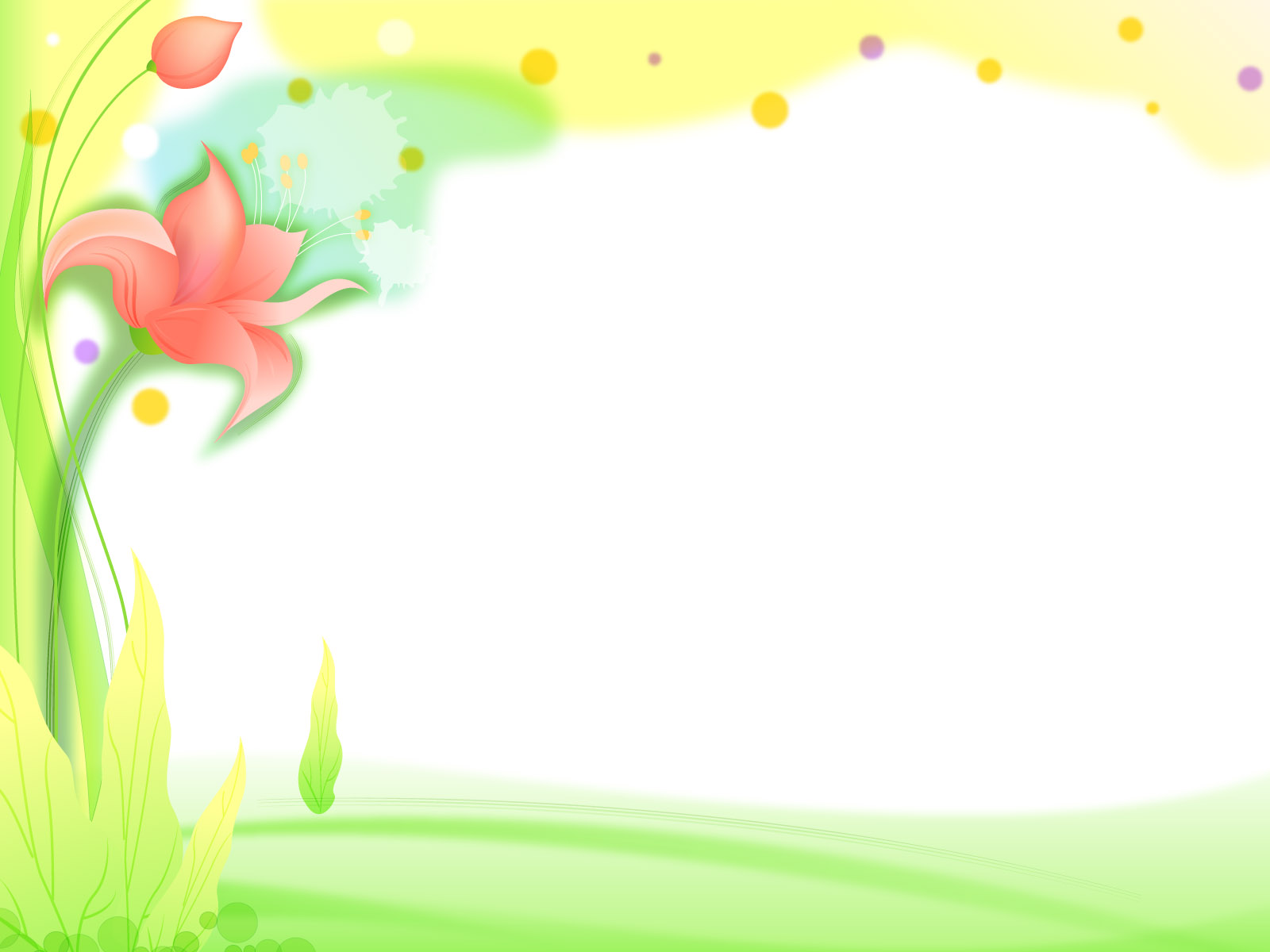 Без труда 
не вынешь и …
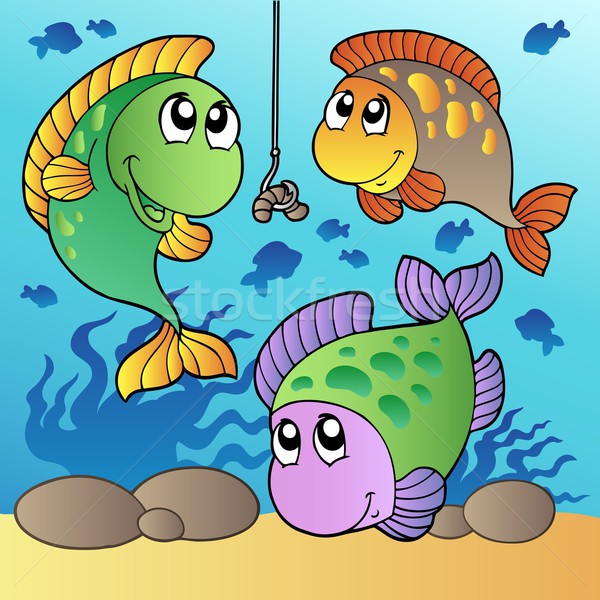 Физминутка

Если станешь маляром– делай так (красит кистью).
А захочешь стать швеёй – делай так (строчит на машинке).
Если нравится водитель, быстро руль сейчас крути, (вращает руль).
А понравится сапожник  – делай так (топает ногами).
Если будешь ты эколог – делай так(хлопает руками).
Если будешь ты спортсменом – делай так(приседает).
Мы так весело играем, и профессии все знаем!
И пора занятие дальше продолжать!
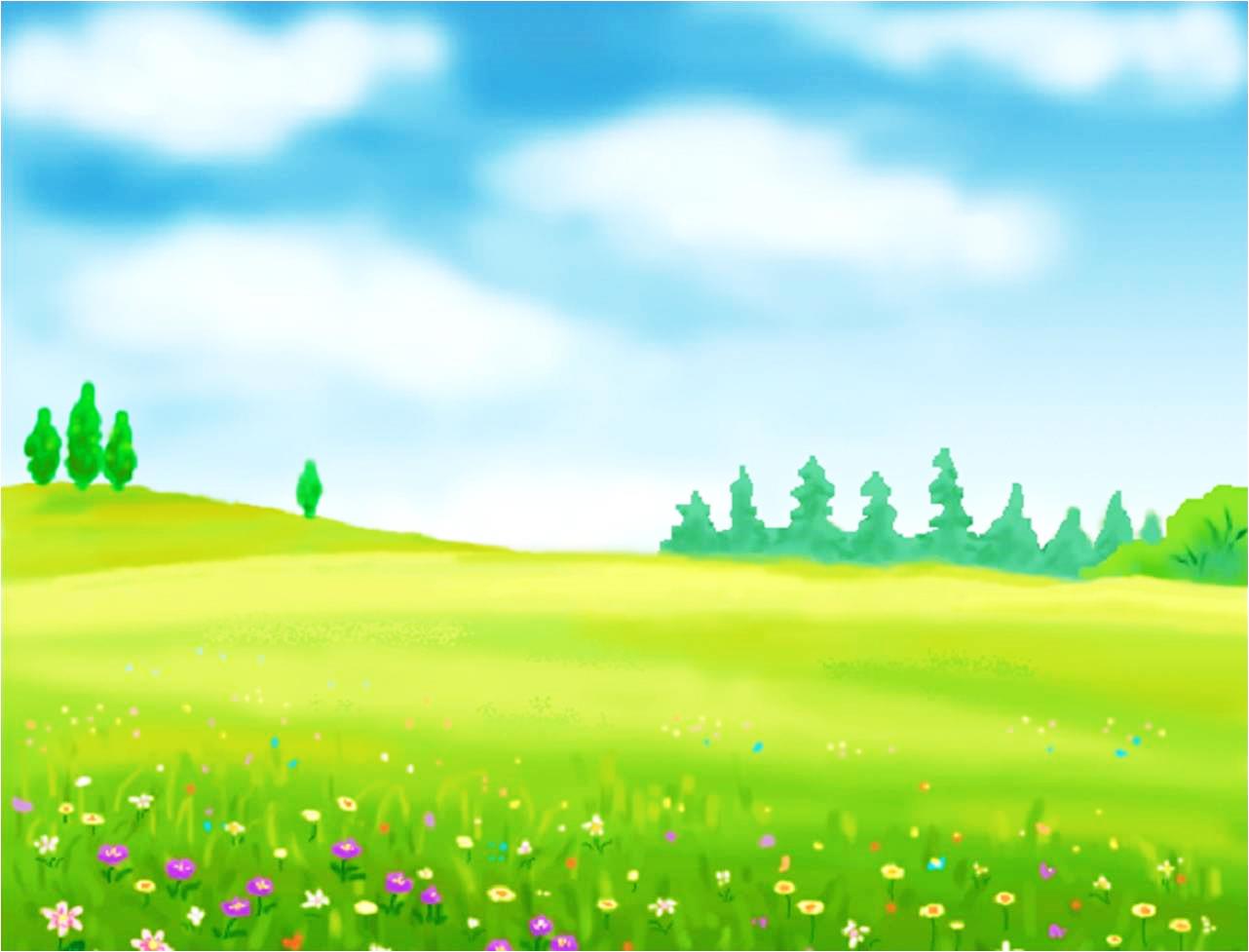 Игра 
«Пофантазируем»
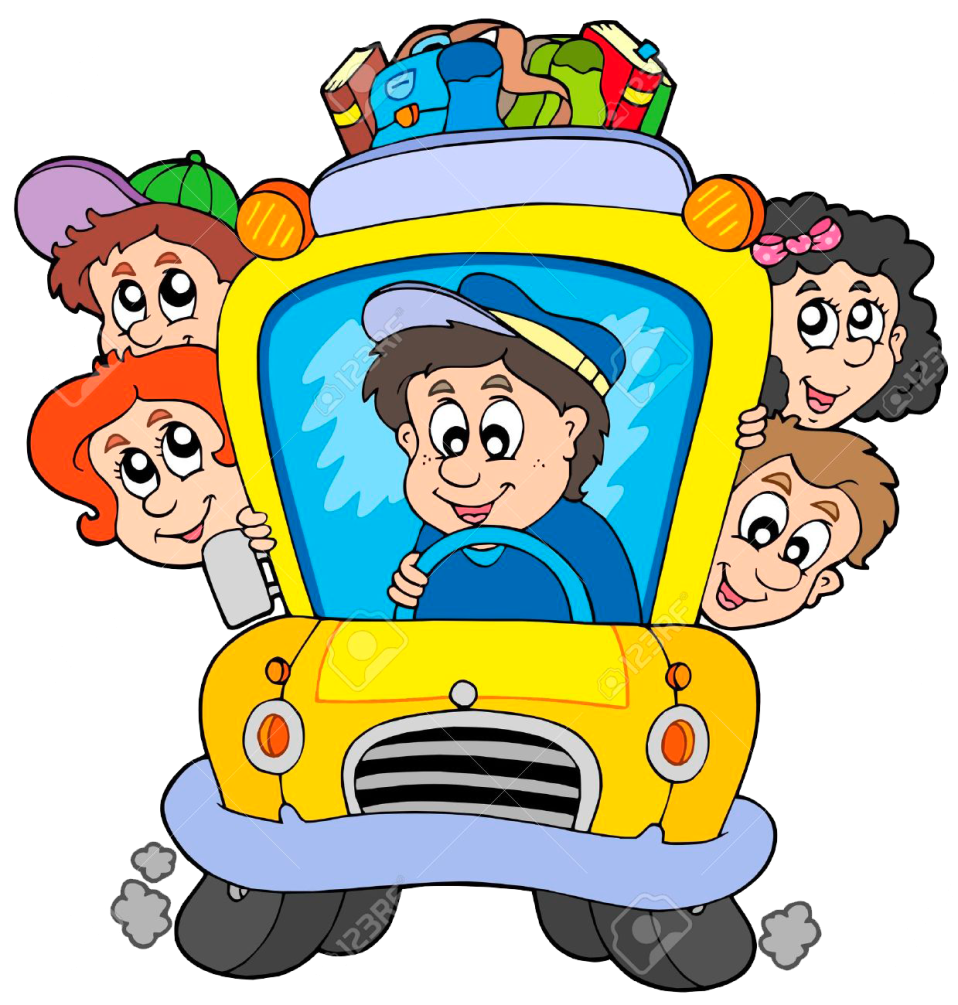 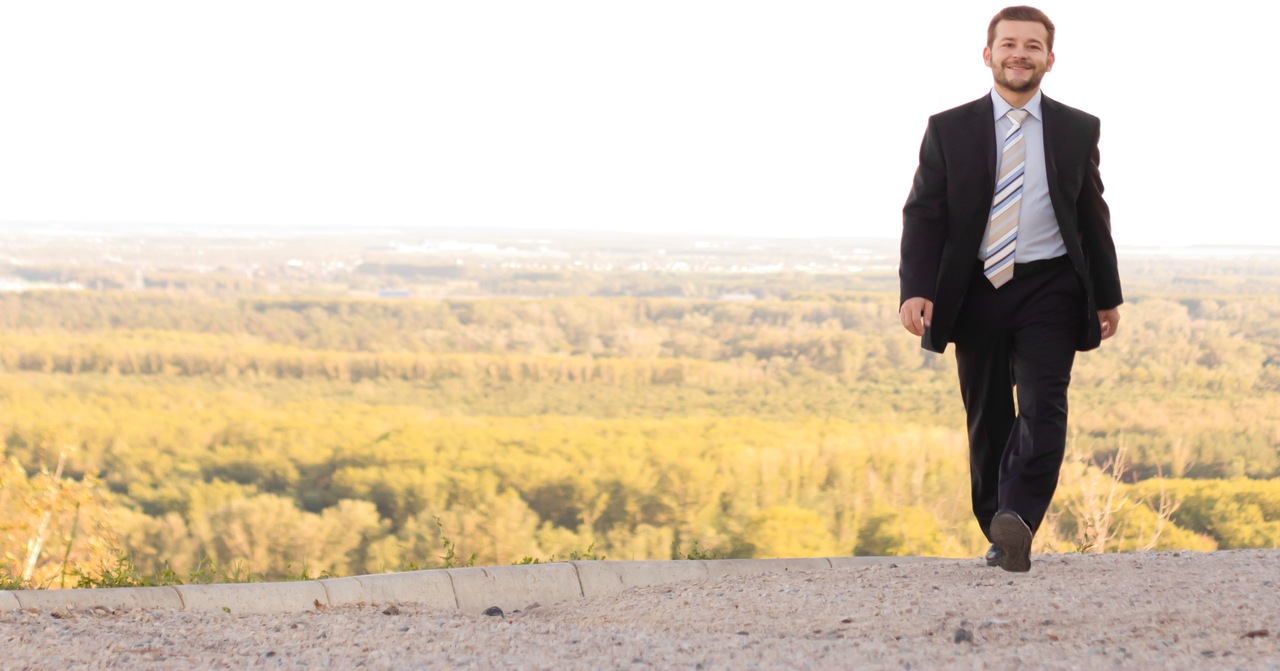 «Экология в мире профессий!»
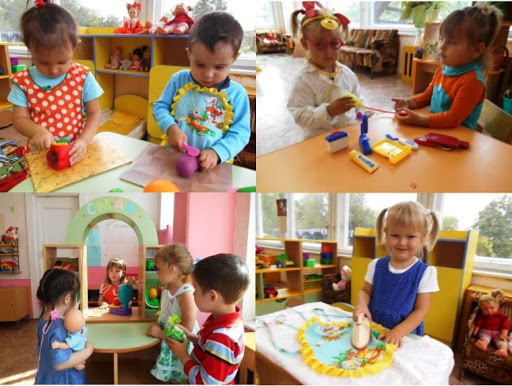 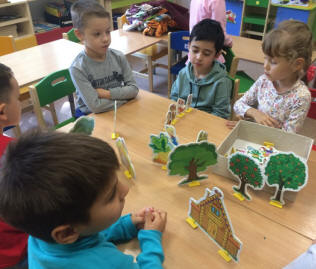 Сюжетно-ролевая игра «Моряки»
Сюжетно-ролевая игра «Моряки»
Лаборатория для экологов
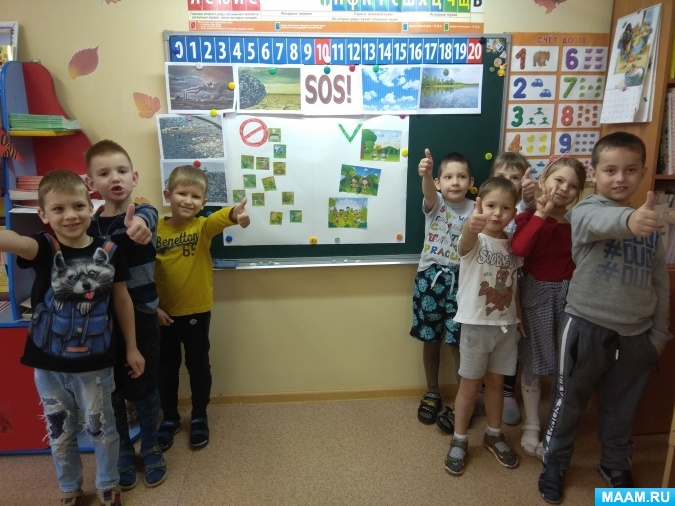 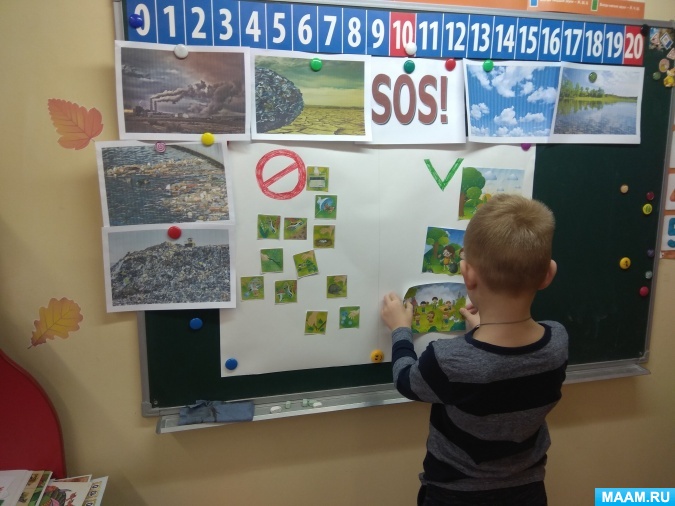 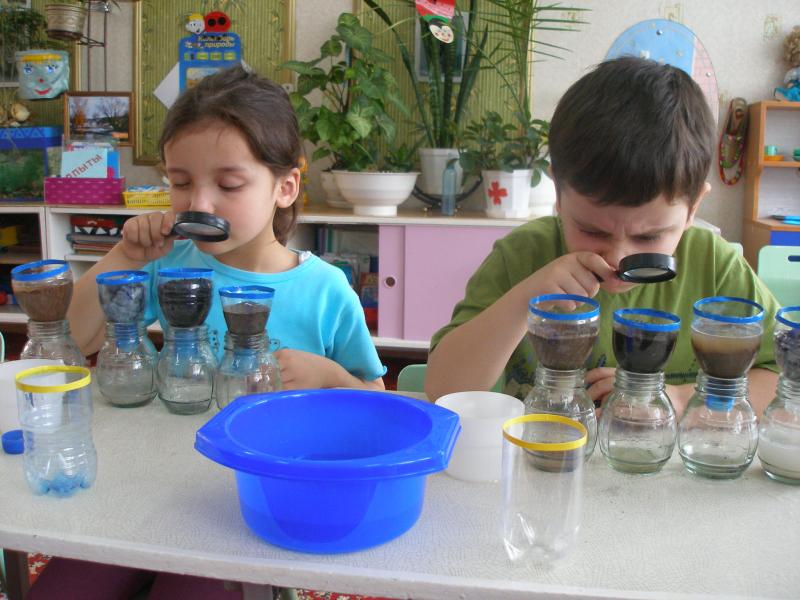 Сюжетно-ролевая игра «Строим город»
«Неделя науки»
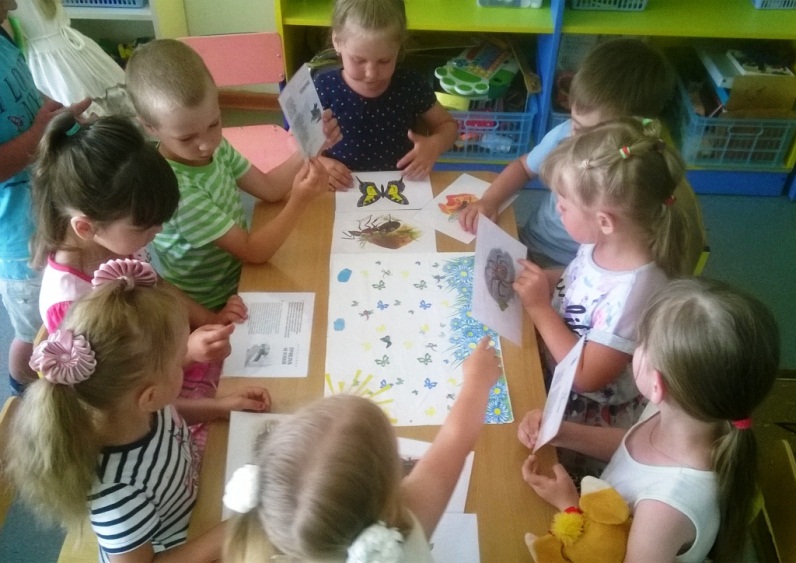 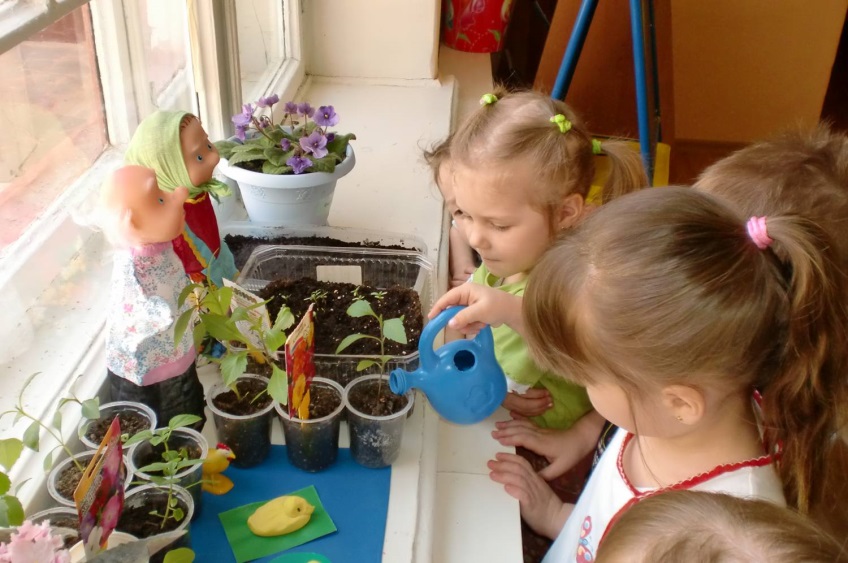 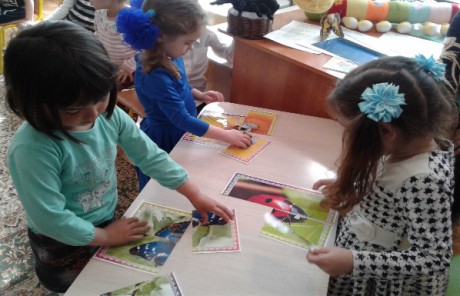